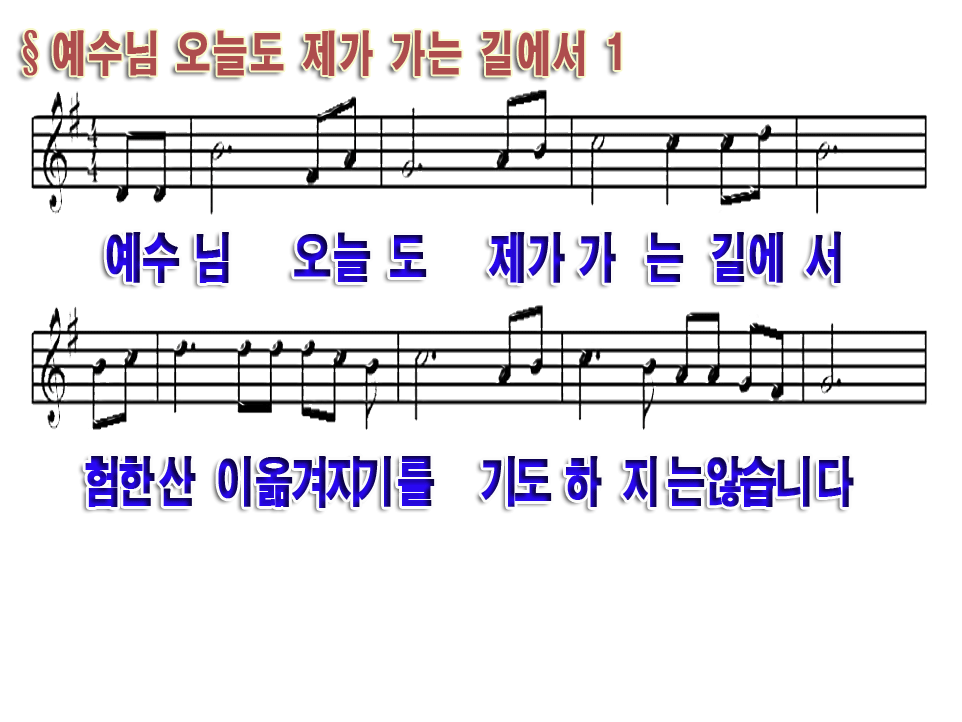 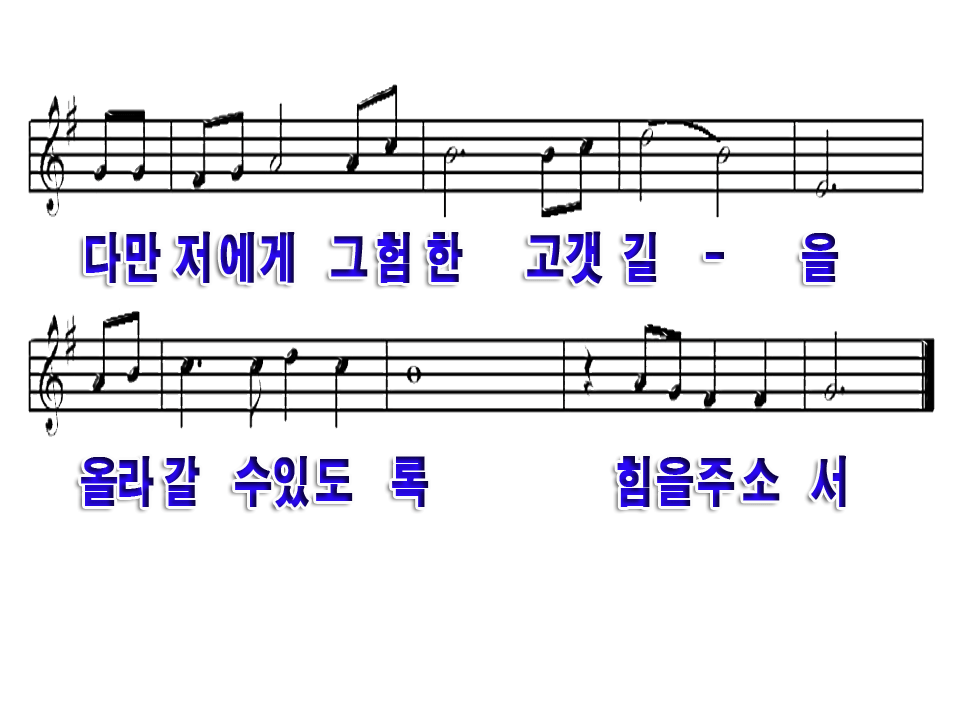 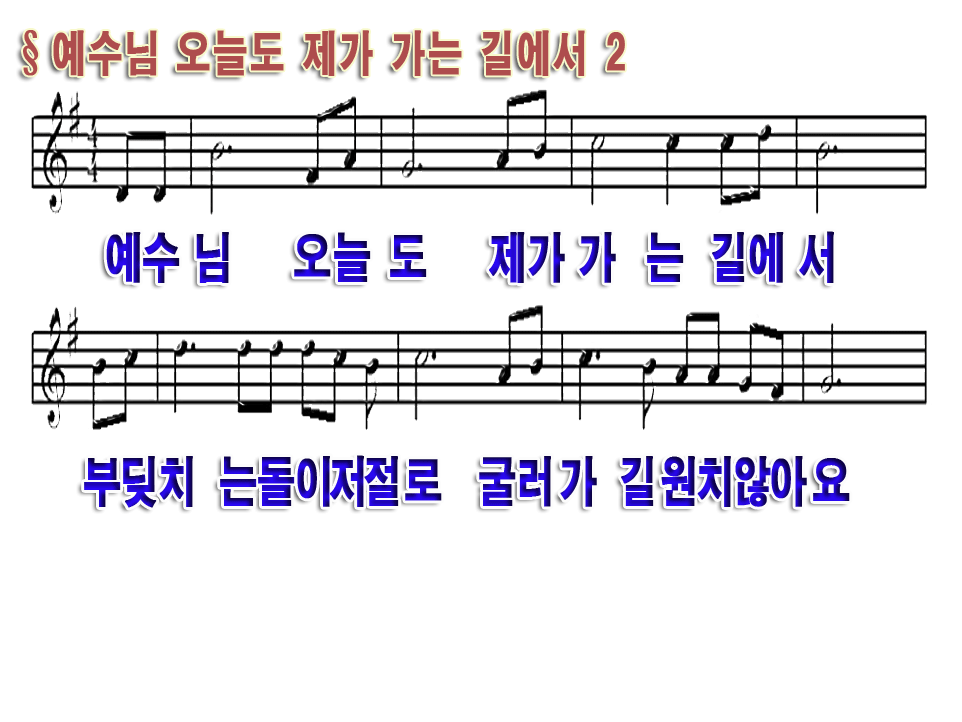 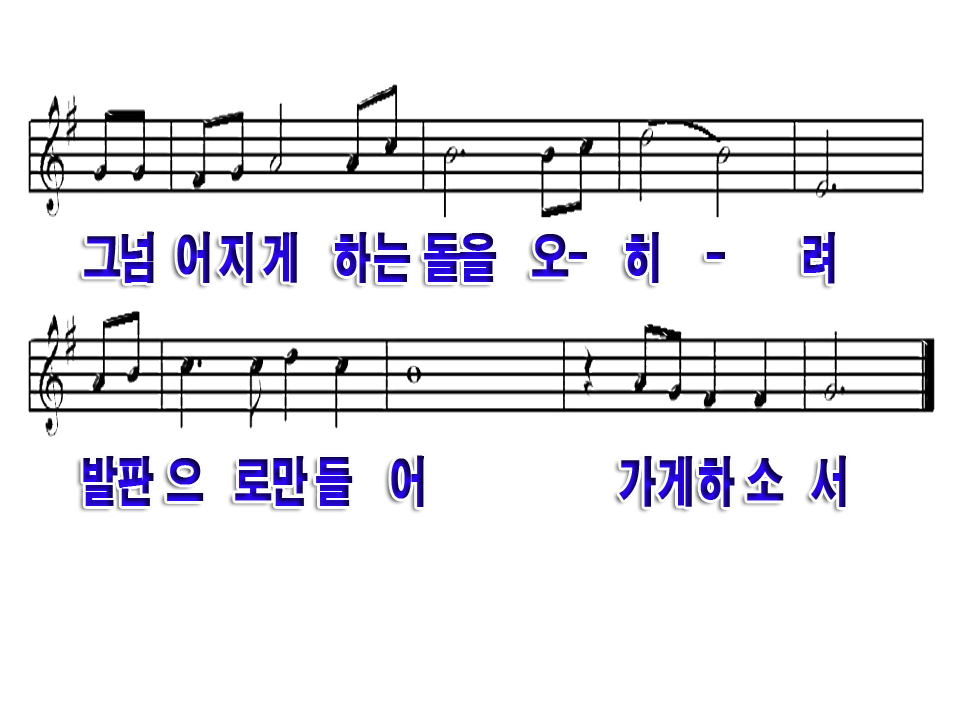 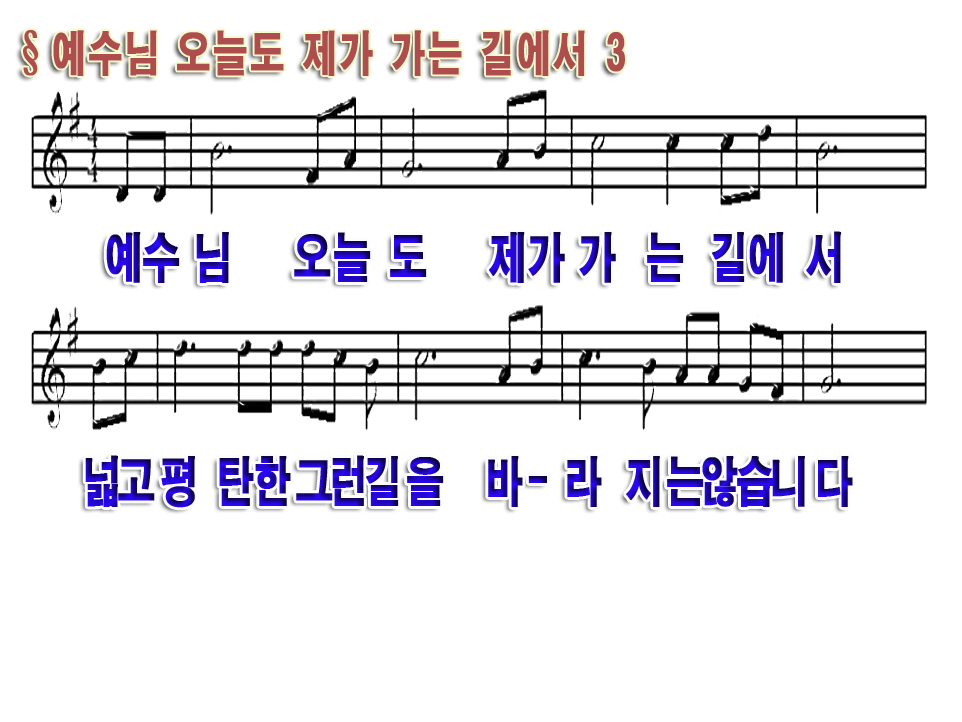 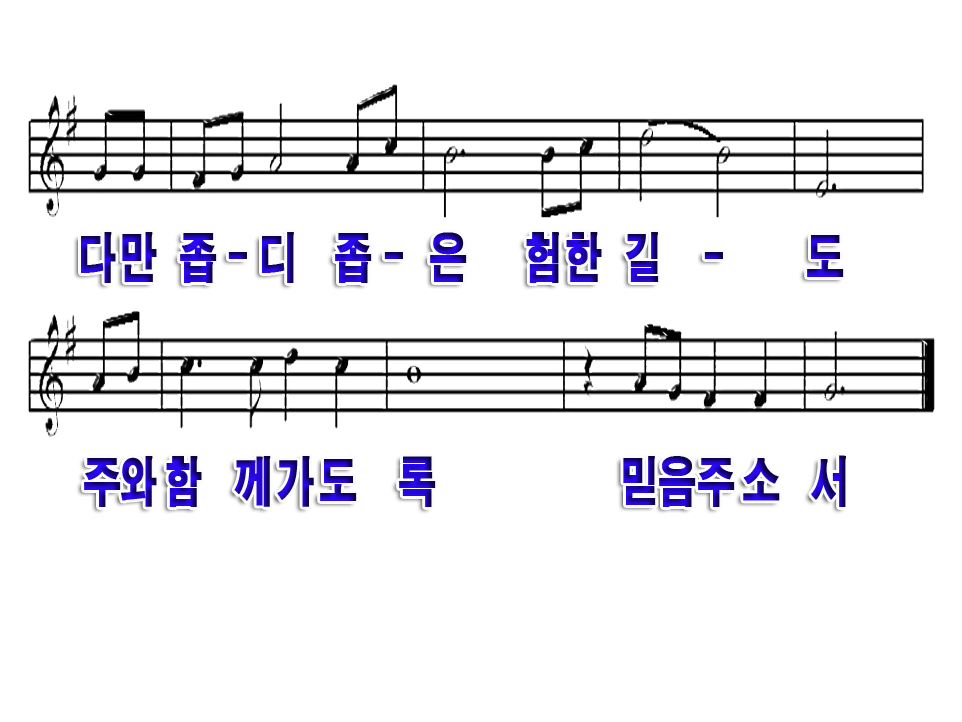 마침